Математика
2 клас
Розділ 2. Додавання одноцифрових чисел з переходом через 10 
Урок 16
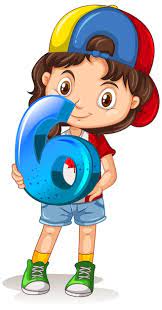 Додавання чисел 5-9 до 6 з переходом через десяток. Розв'язування задач.
Налаштування на урок
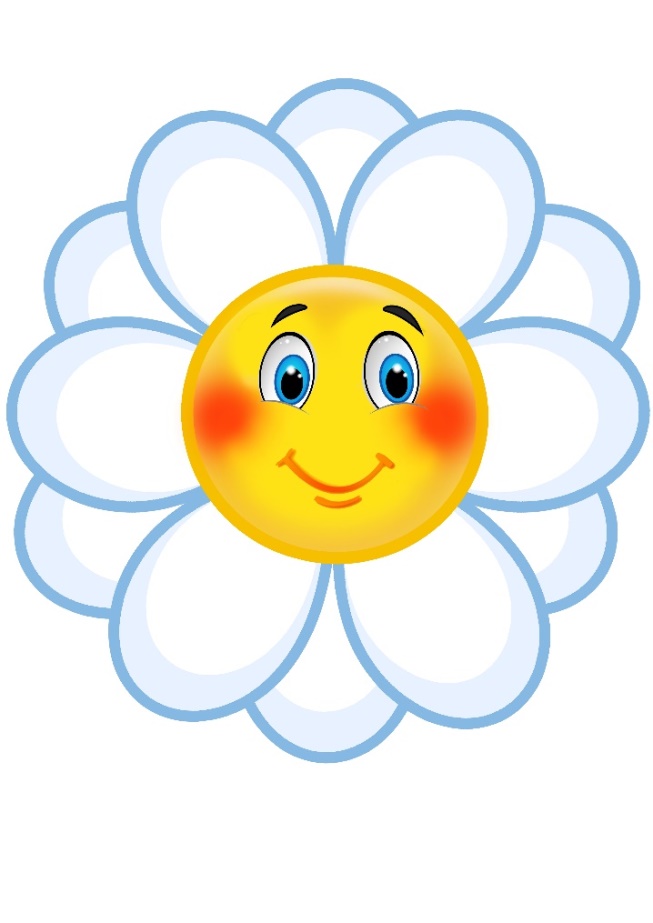 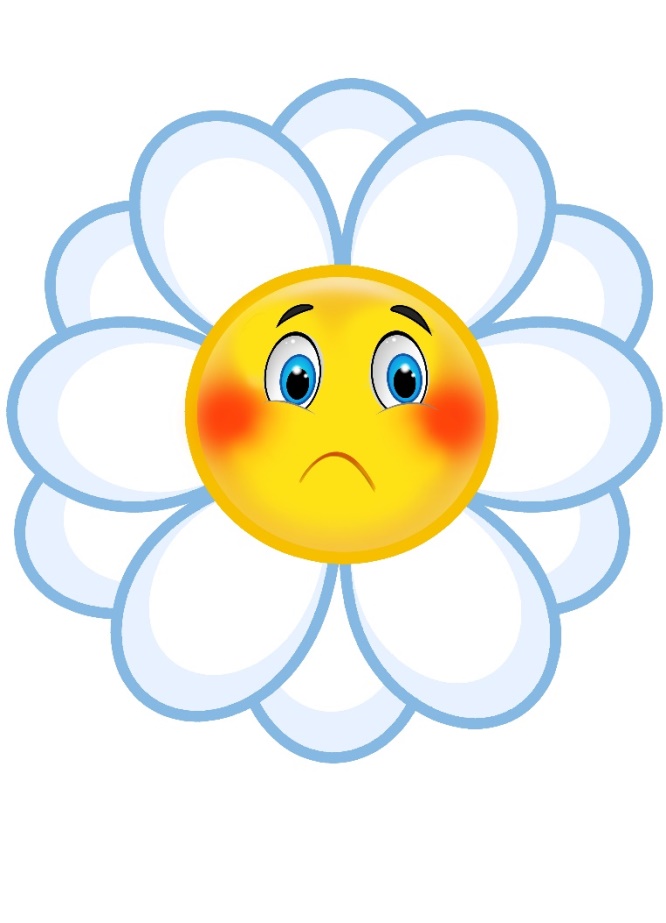 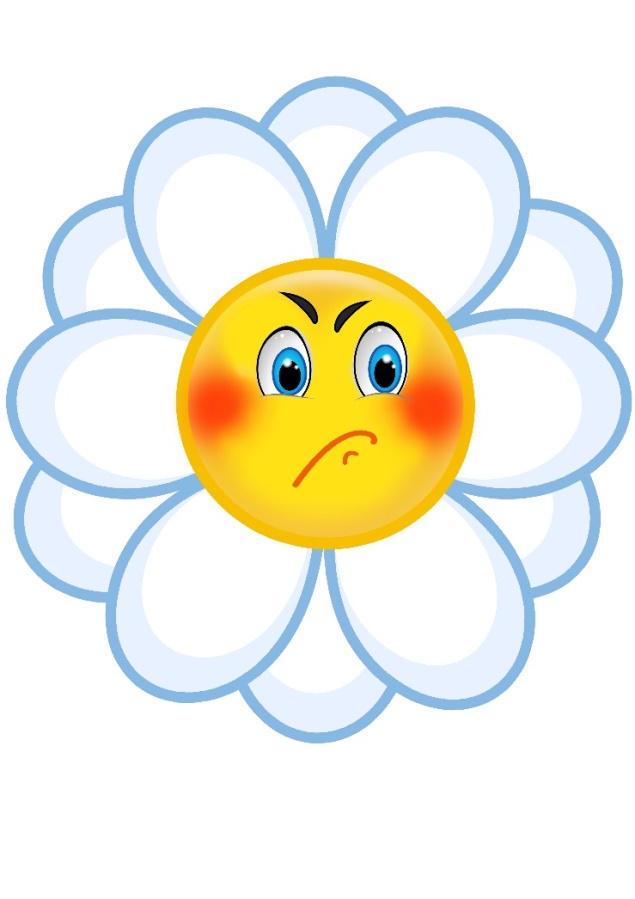 Діти, сядьте зручно, заплющіть очі і тихо промовте: 
я вчуся, 
я хочу вчитися, 
я готовий до праці.
Нічого не зрозумію
Буде важко
У мене все вийде
Назви числа, пропущені в таблиці.
Пригадай, як знаходять невідомий від’ємник?
67
0
18
20
14
33
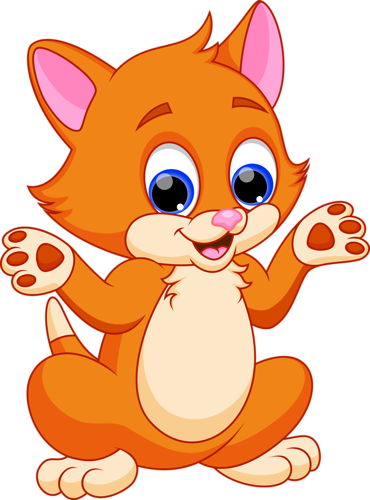 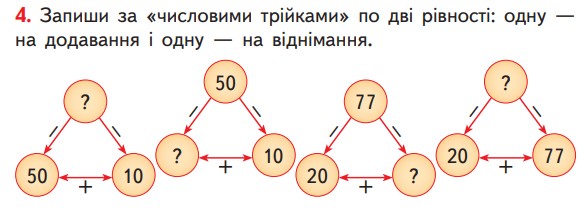 Склади за «числовими трійками» рівності: 
дві – на додавання і дві на віднімання
Прочитай кожний вираз і назви його значення.
5
3 + 5 =
4 + 5 =
5 + 5 =
8
0 + 5 =
1 + 5 =
2 + 5 =
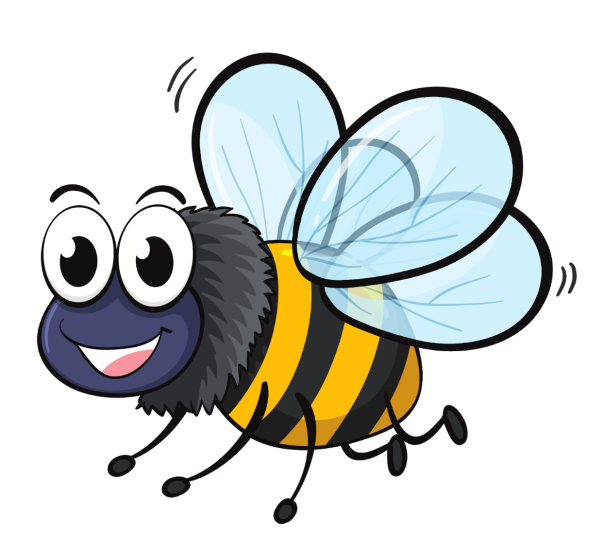 9
6
7
10
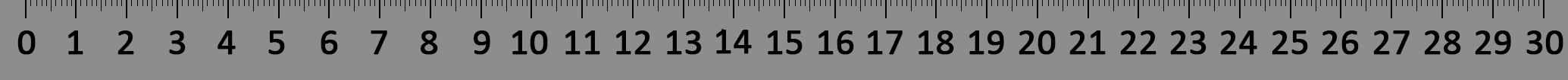 Підручник.
Сторінка
22
Розглянь результат додавання 7 + 4
6
6+4
+5 =
+1
=10+1
=11
Cпочатку потрібно додати стільки одиниць, щоб отримати десяток, а потім—додати решту одиниць.
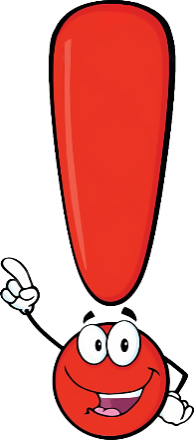 4+1
Підручник.
Сторінка
22
Обчисли. Запам’ятай результати обчислень.
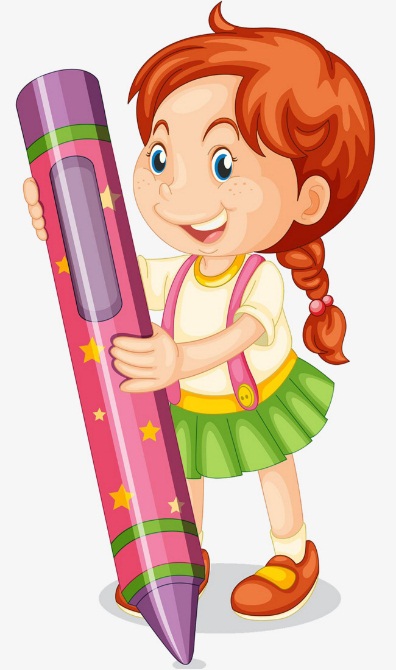 6+6 =
12
2 + 4 + 5 =
9 – 3 + 7 =
8 + 7 – 4 =
11
6+7 =
13
13
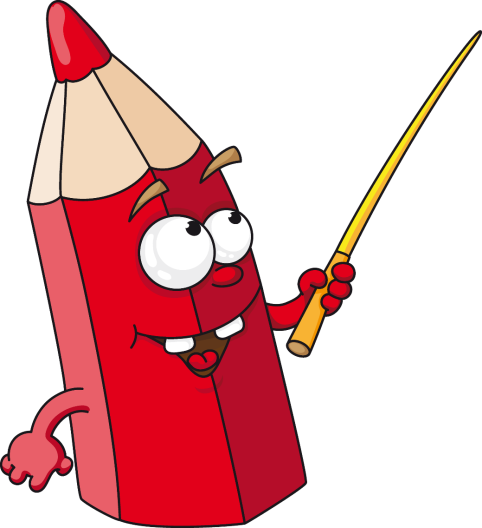 6+8 =
11
14
6+9 =
15
18
9 + 6 + 3 =
10 – 2 + 5 =
17 – 10 + 8 =
13
15
Підручник.
Сторінка
22
Досліди таблицю. Дай відповіді на запитання
Скільки всього виразів записано в першому рядку таблиці? Чи є серед них схожі вирази?
Натисніть, щоб відкрити завдання
2+9
9+2
8+3
7+4
6+5
5+6
4+7
3+8
11
9+3
8+4
7+5
6+6
5+7
4+8
3+9
12
13
9+4
8+5
7+6
6+7
5+8
4+9
9+5
8+6
7+7
6+8
5+9
14
Чому чотири комірки в першому рядку зафарбовані в зелений колір? Чи вмієш ти обчислювати вирази, записані в цих комірках? Який закон додавання можна використати, щоб виконати ці обчислення?
Натисніть, щоб відкрити завдання
15
9+6
8+7
7+8
6+9
9+7
8+8
7+9
16
9+8
8+9
17
Прочитай вирази, записані в третьому стовпчику. Що в них спільного? До кожного виразу з цього стовпчика знайди в таблиці схожий.
Натисніть, щоб відкрити завдання
Прочитай вирази у п’ятому рядку таблиці. Що в них спільного, а що — відмінного? Яке значення мають ці вирази?
Натисніть, щоб відкрити завдання
9+9
18
Підручник.
Сторінка
22
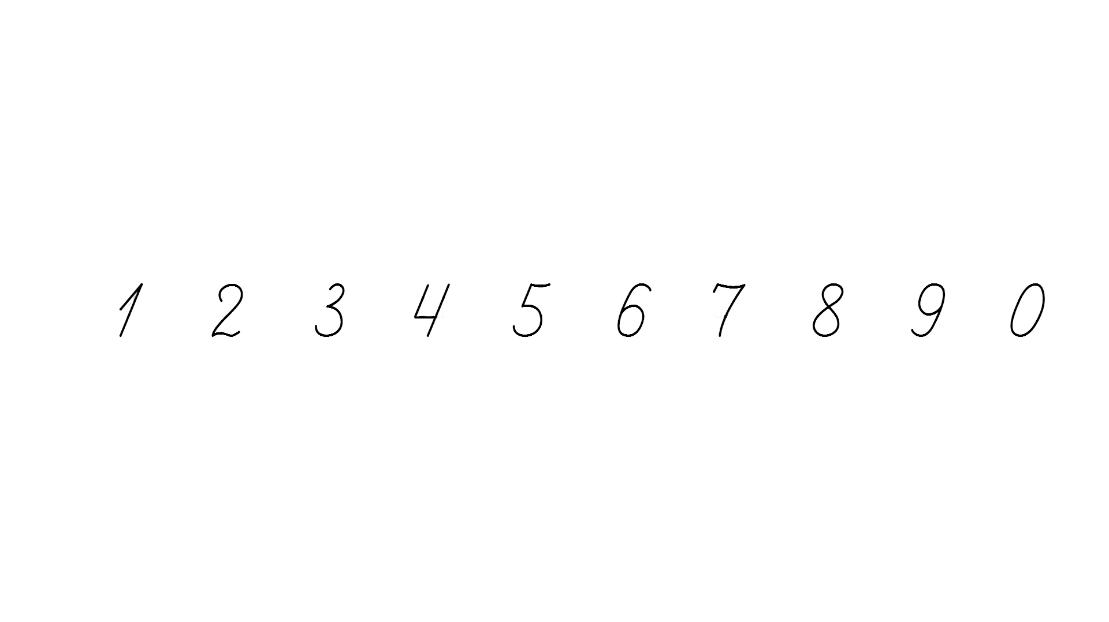 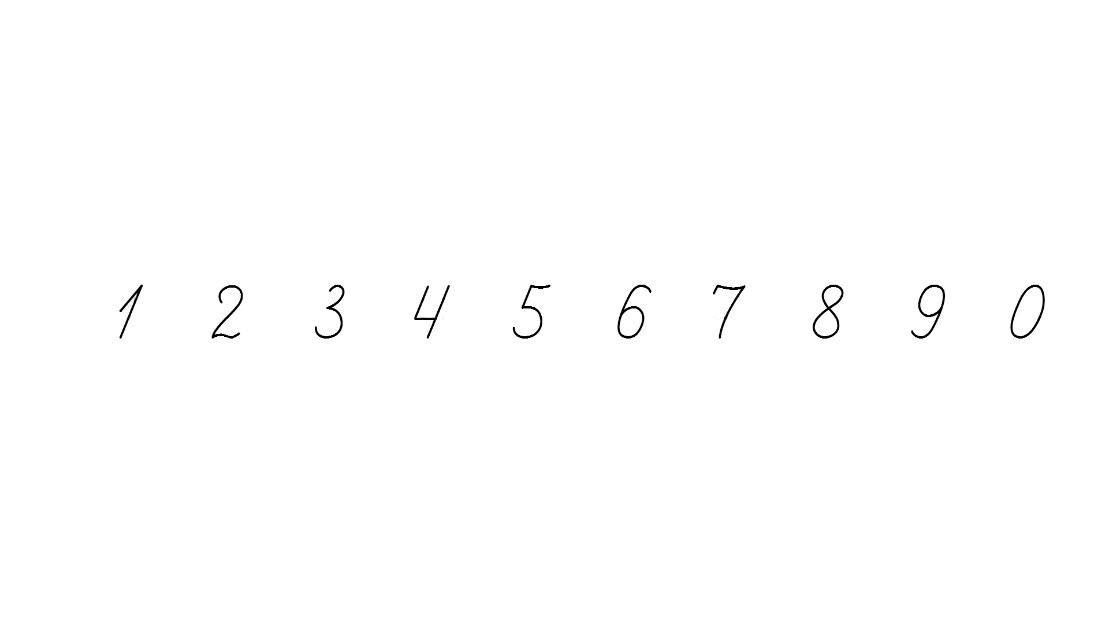 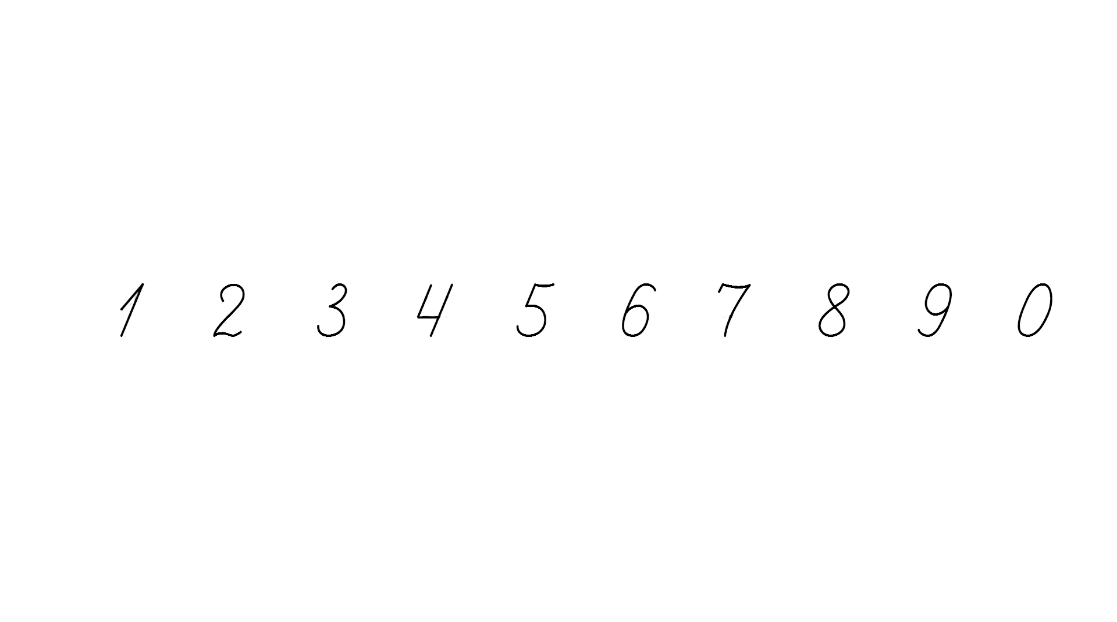 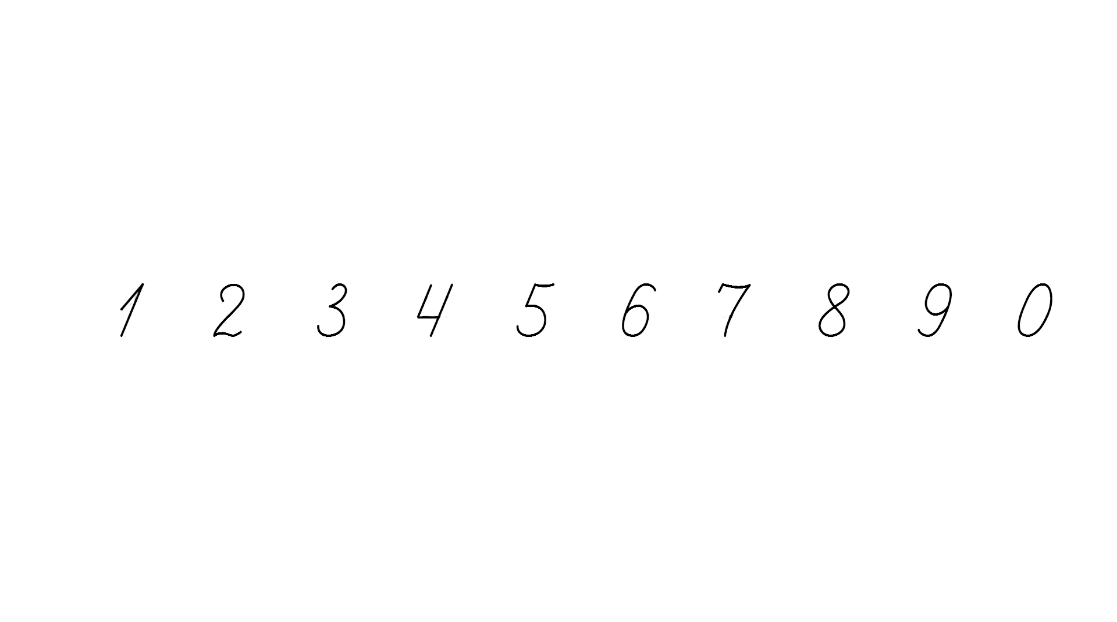 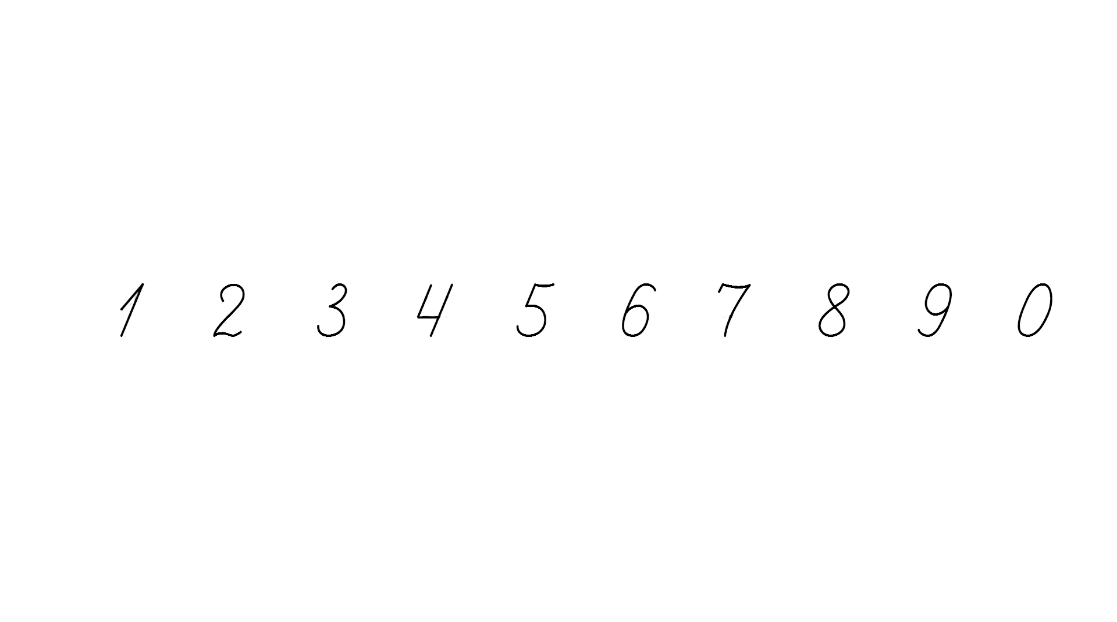 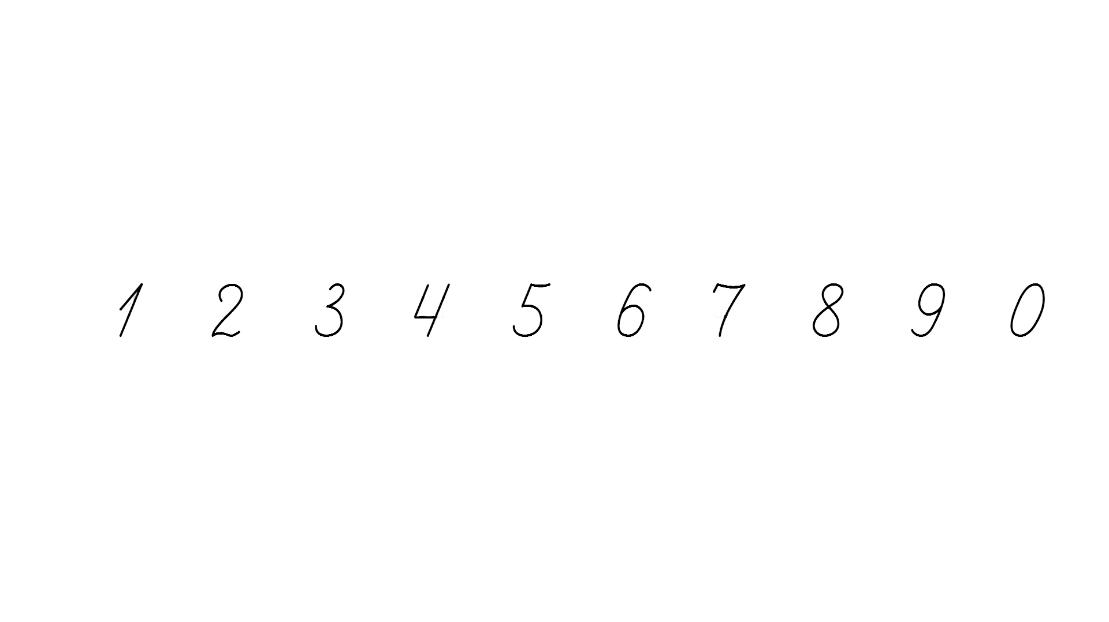 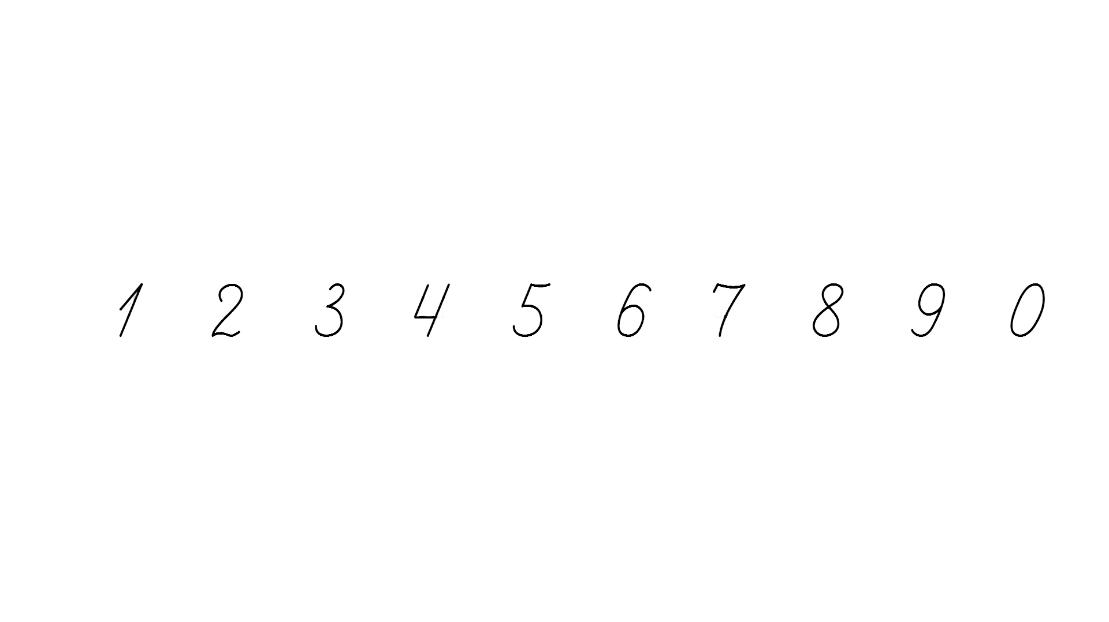 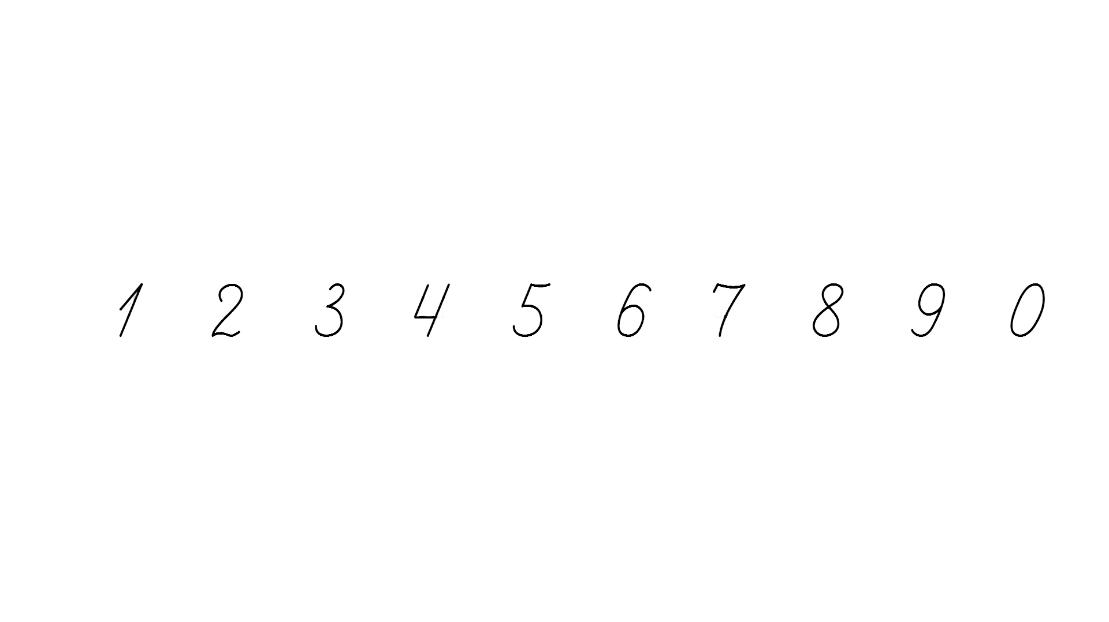 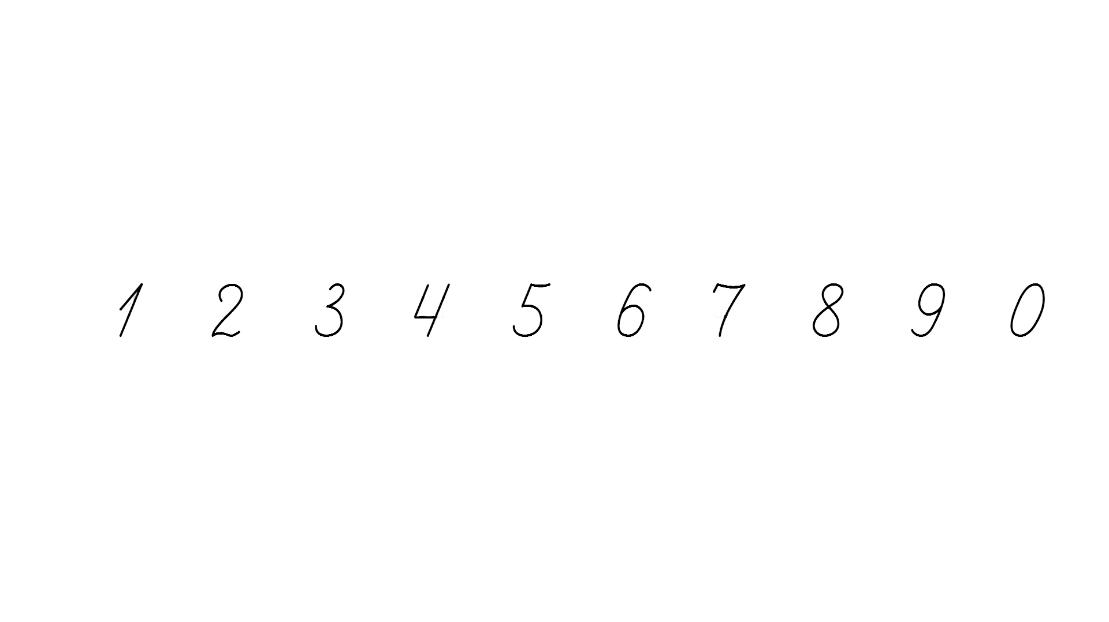 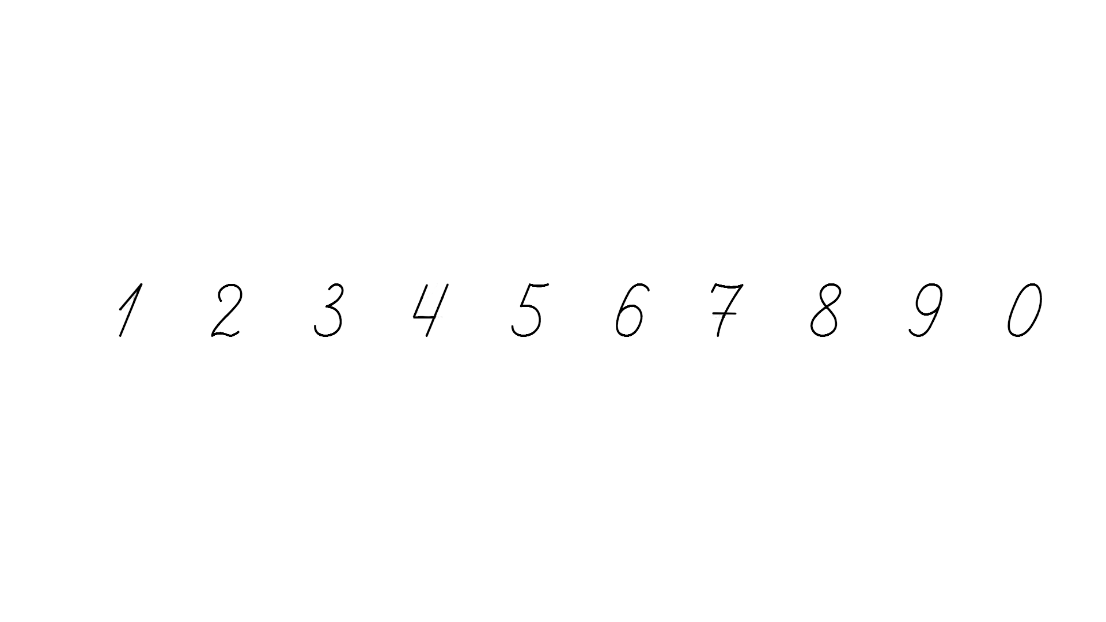 Розв’яжи задачі
У холодильнику було 8 йогуртів. Після полуденку залишилося 6 йогуртів. Скільки йогуртів з’їли на полуденок?
У шкільному автобусі їхало 26 учнів. Після того як частина учнів вийшла на зупинці, в автобусі  залишилося 6 учнів. Скільки учнів вийшло на зупинці?
8 – 6
8 + 6
26 – 6 =
26 + 6 =
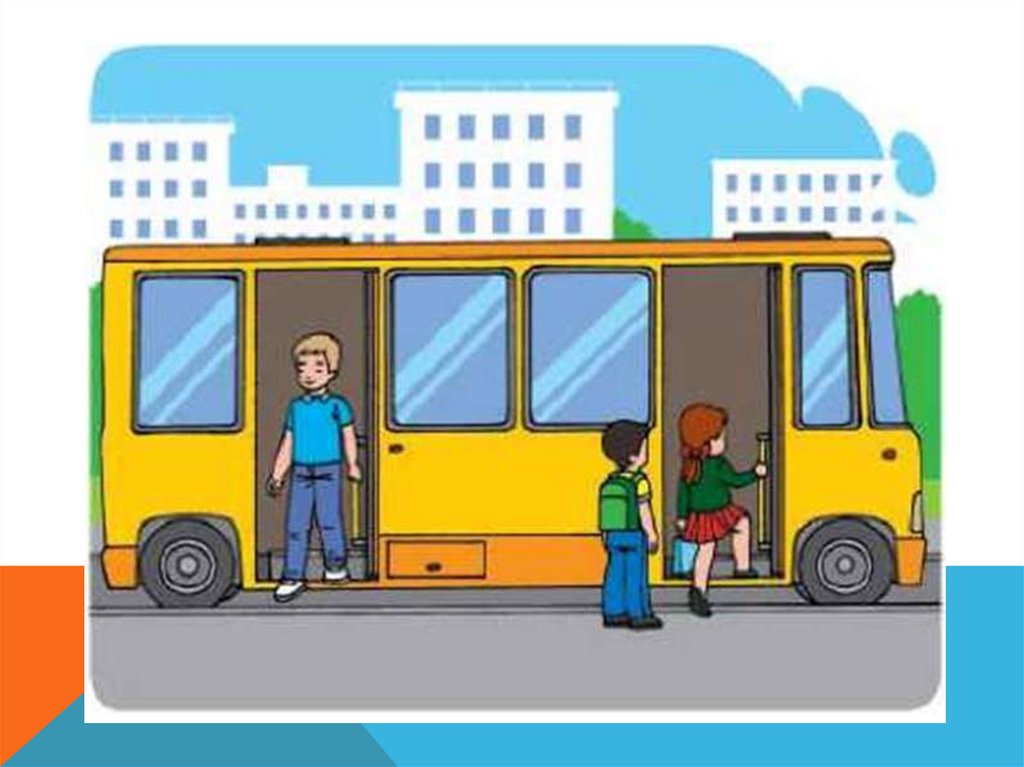 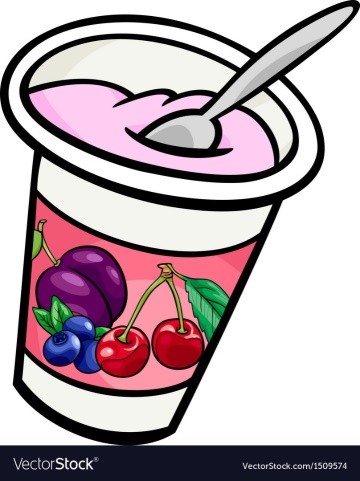 Задача на 
знаходження від’ємника
Підручник.
Сторінка
23
Рухлива вправа
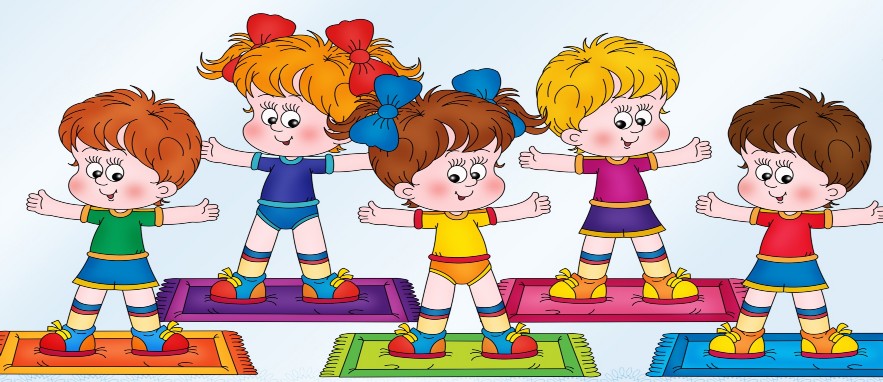 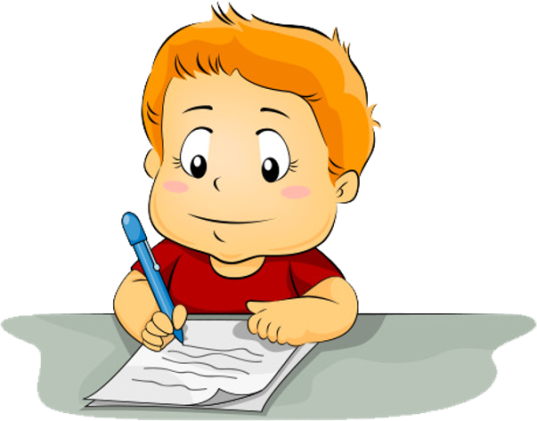 Робота в зошиті
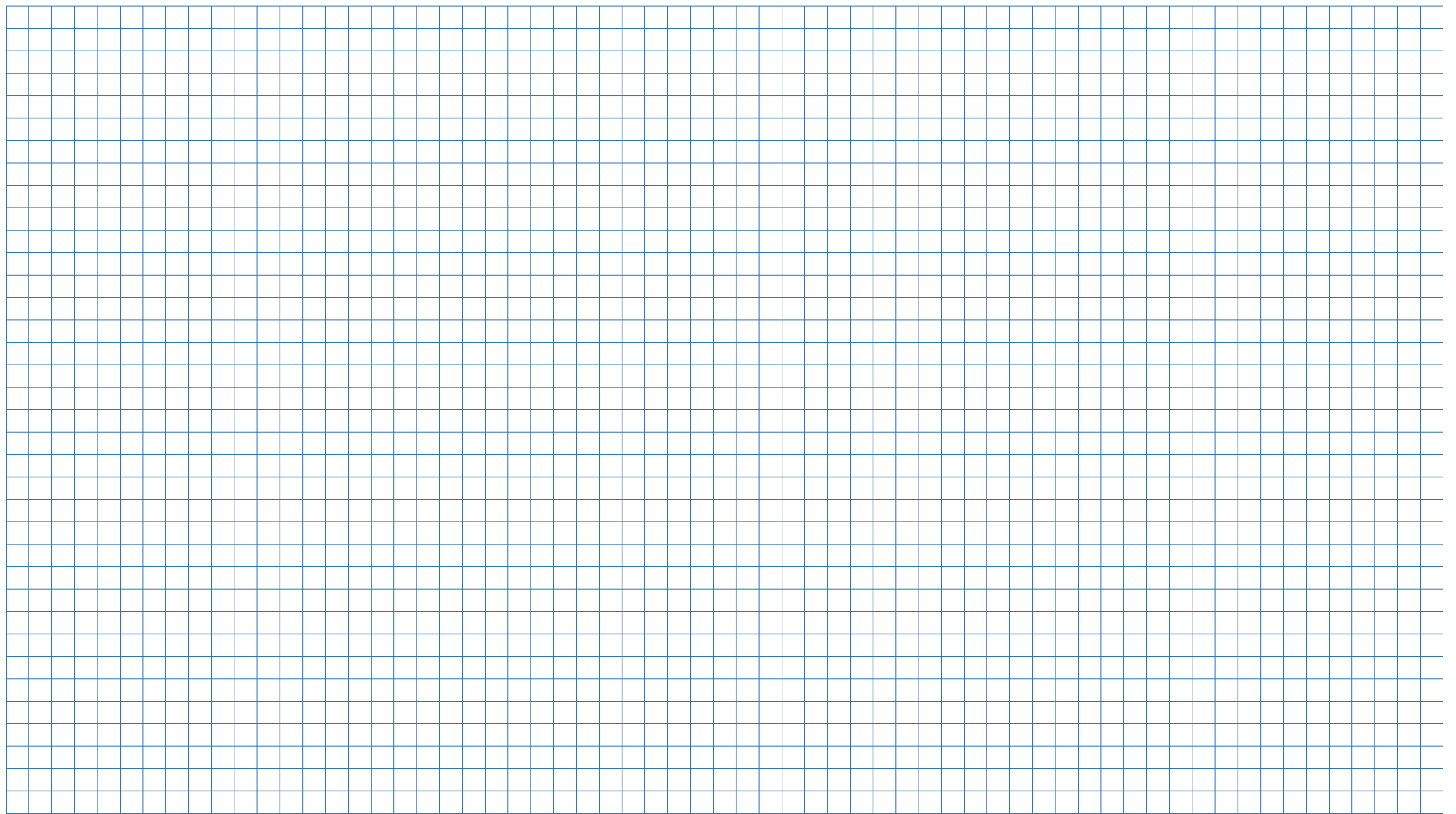 1. Напиши за зразком
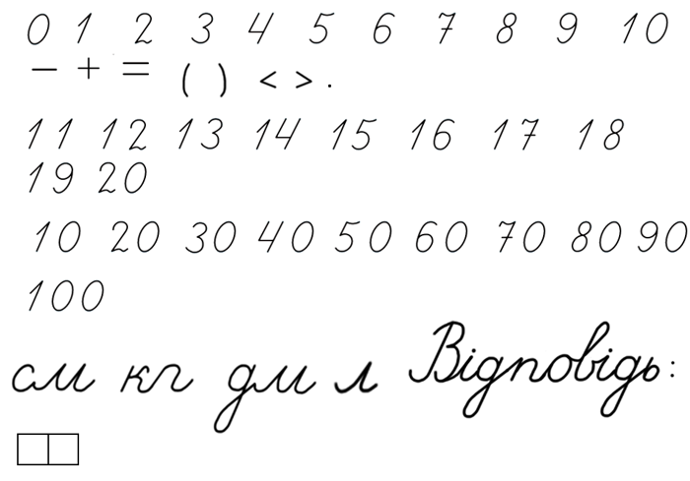 2. Обчисли
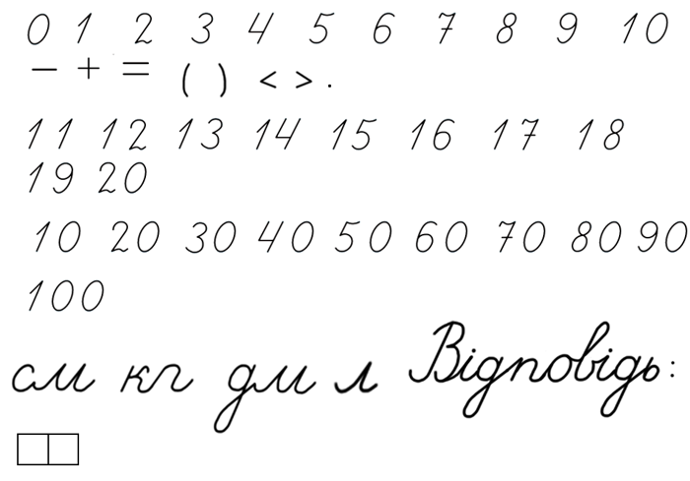 6 + 7=
13
10 – 5 + 6=
11
13
47 – 40 + 6=
34 – 30 + 9=
13
13
16 – 10 + 7=
6 + 9=
15
3. Збільш на 5 кожне число в таблиціІ
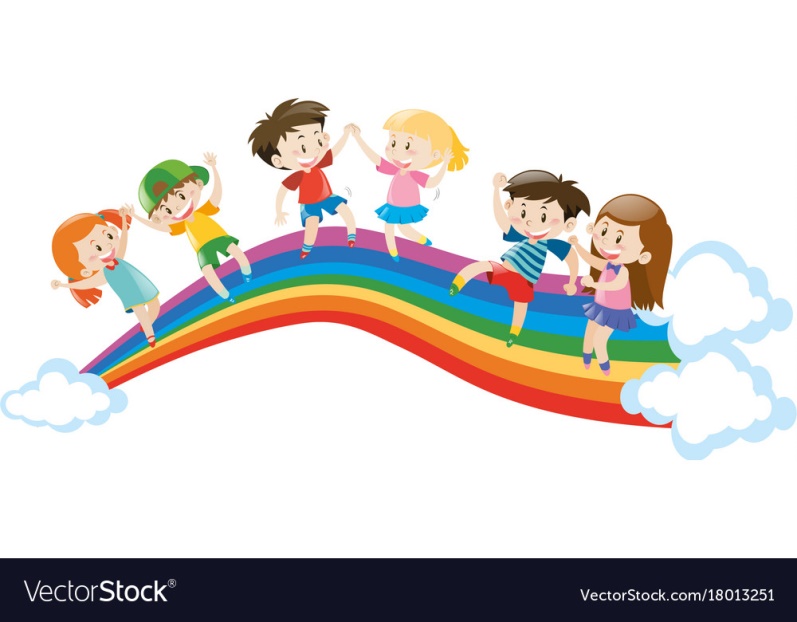 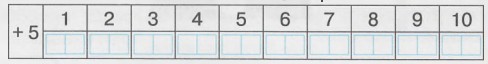 Сторінка
9
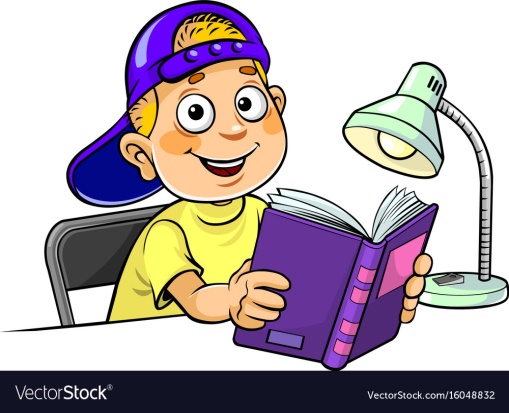 Робота в зошиті
4. Заповни схему й розв’яжи задачу.
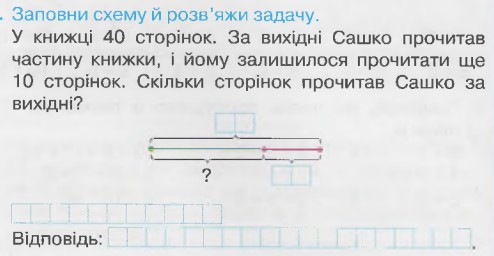 5. дізнайся, в яку чашку наллють сік, а в яку – воду.
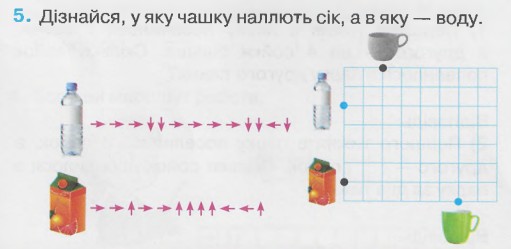 Сторінка
9
Рефлексія. Вправа «Мікрофон»
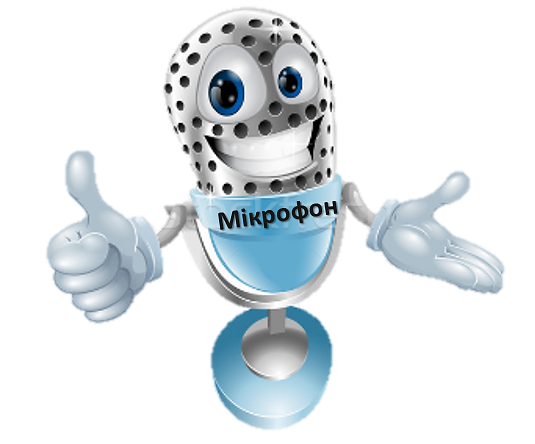 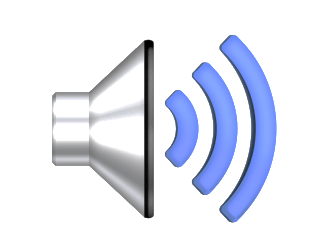 Назви суму чисел 7 і 7, 7 і 5, 7 і 9
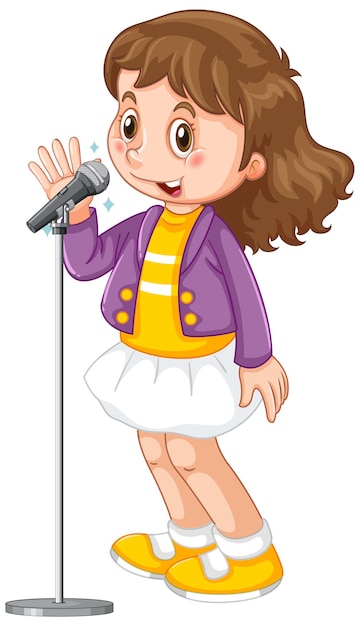 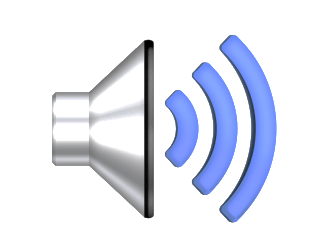 Назви суму чисел 8 і 6, 9 і 8, 8 і 7
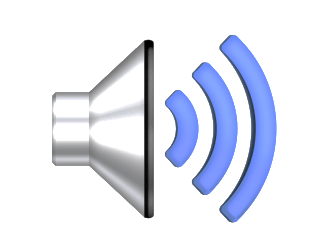 Якою дією розв’язуємо задачі на знаходження від’ємника?
Рефлексія «Емоційна ромашка»
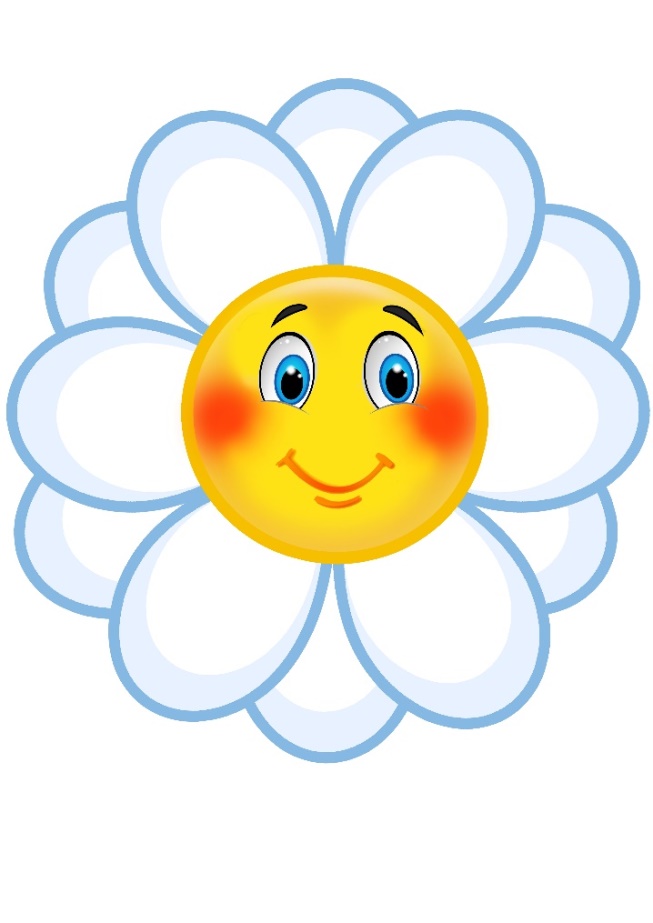 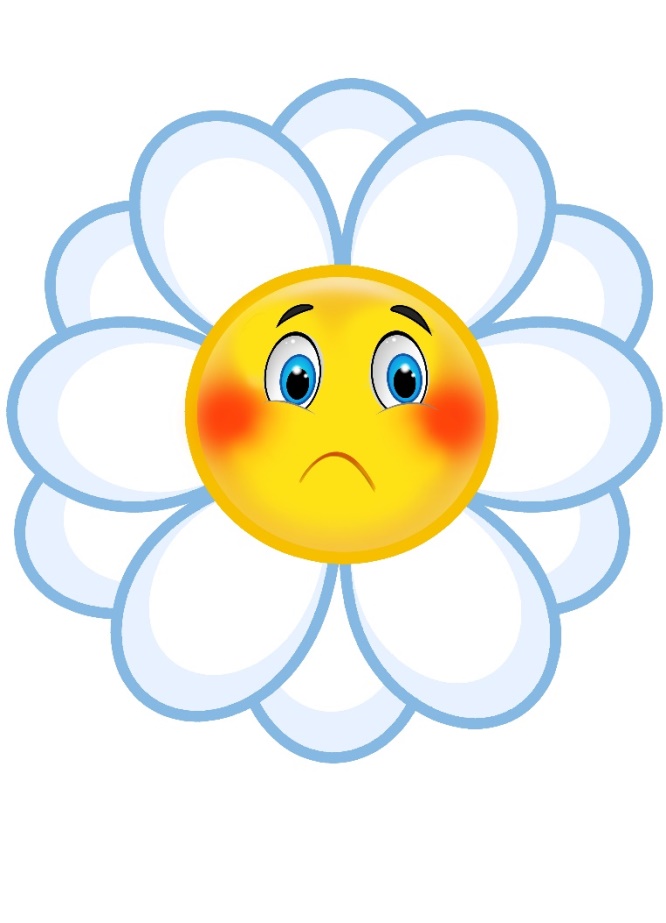 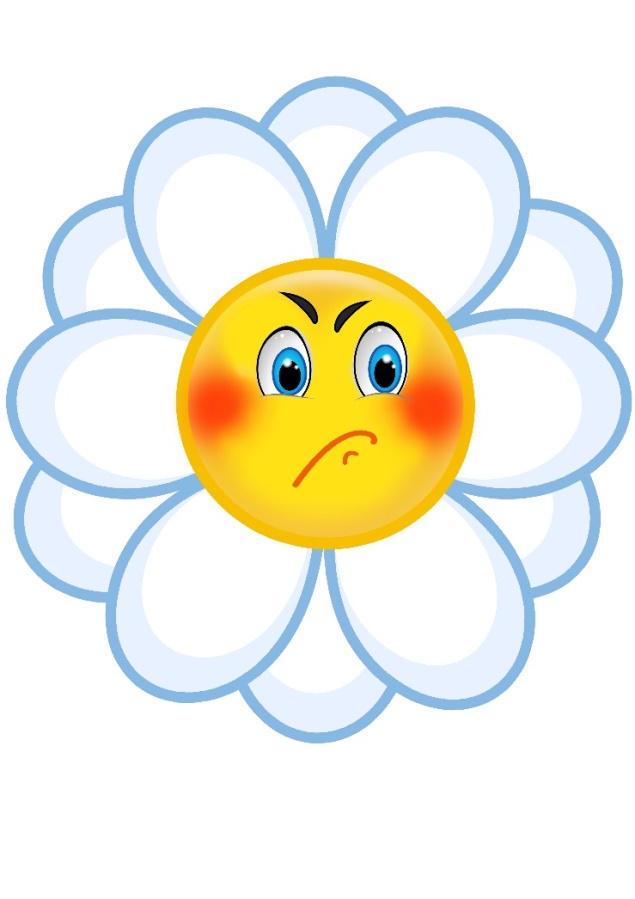 Нічого не зрозумів/ла
Було важко
У мене все вийшло